ระเบียบคณะกรรมการกำกับกิจการพลังงานว่าด้วยมาตรฐานการให้บริการในการประกอบกิจการไฟฟ้า ของการไฟฟ้าฝ่ายผลิตแห่งประเทศไทยประเภทใบอนุญาตควบคุมระบบไฟฟ้า พ.ศ. 2559ประกาศราชกิจจานุเบกษา วันที่ 23 สิงหาคม 2559
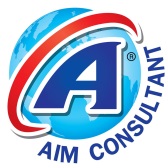 สรุปสาระสำคัญ
1.ให้ใช้บังคับตั้งแต่วันถัดจากวันประกาศในราชกิจจานุเบกษาเป็นต้นไป
2. ผู้รับใบอนุญาตต้องจัดให้มีการให้บริการ การตรวจสอบและการประเมินคุณภาพการให้บริการ ไม่ต่ำกว่าเกณฑ์มาตรฐานการให้บริการ ตามเอกสารแนบท้ายระเบียบนี้
3.ให้ผู้รับใบอนุญาตจัดเก็บข้อมูลมาตรฐานการให้บริการ การประเมินคุณภาพการให้บริการและเผยแพร่ทางเว็บไซต์ของผู้รับใบอนุญาตเป็นประจำทุกปี
4. ผู้รับใบอนุญาตต้องรายงานข้อมูลทุกปี โดยรายงานภายในวันที่ 25 ของเดือนมกราคม ของปีถัดไปต่อสำนักงาน กกพ.
5. กรณีที่ผู้รับใบอนุญาตให้บริการต่ำกว่าเกณฑ์มาตรฐานตามข้อ 2 ให้ผู้รับใบอนุญาตรายงานให้สำนักงาน กกพ. ทราบภายในสามสิบวันนับแต่วันที่เกิดเหตุดังกล่าว
6. ให้ประธานกรรมการกำกับกิจการพลังงานเป็นผู้รักษาการตามระเบียบนี้ และให้ กกพ. เป็นผู้วินิจฉัยชี้ขาดปัญหาเกี่ยวกับการปฏิบัติตามระเบียบนี้
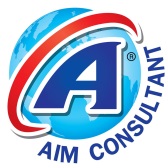